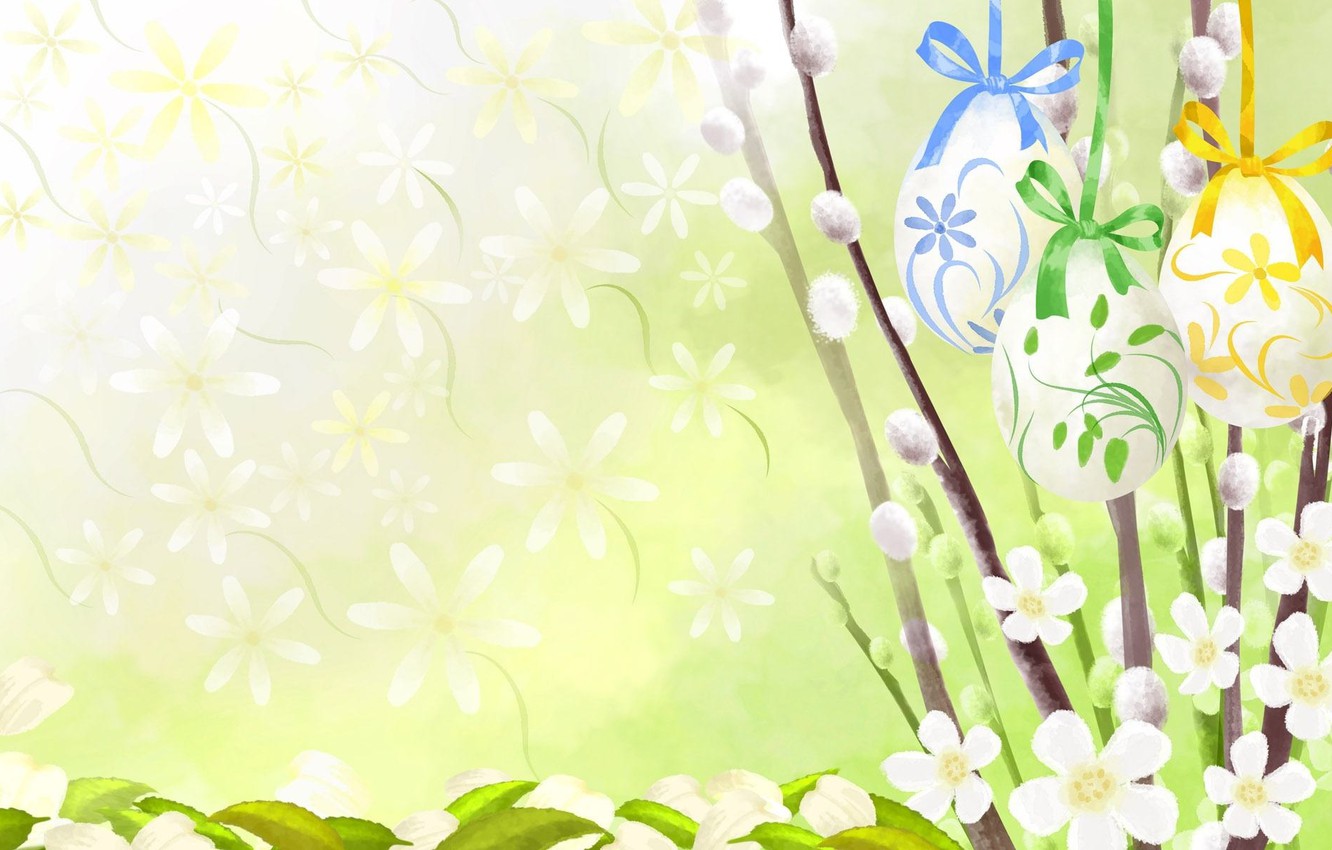 Участие детей в муниципальной выставке ДПИ и ИЗО «Пасхальный перезвон» в Центре детского  творчества «Креатив»
Работа  с «Центром современной культурной среды ГО Богданович» Грязновский сельский Дом культуры 
Воспитатели: Костромина О.В., Зарывных С.В
Библиотекарь: Коротких Е.С.
Культорганизатор: Рублева А.В.
Дети подготовительной группы посетили выставку пасхальных поделок в Доме культуры.  Библиотекарь Коротких Е.С.  познакомила с историей праздника, рассказала в какие игры играли на пасху.Рублева А.В. Поиграла с детьми в эти игры, потом  изготовили поделку «Верба в вазе».
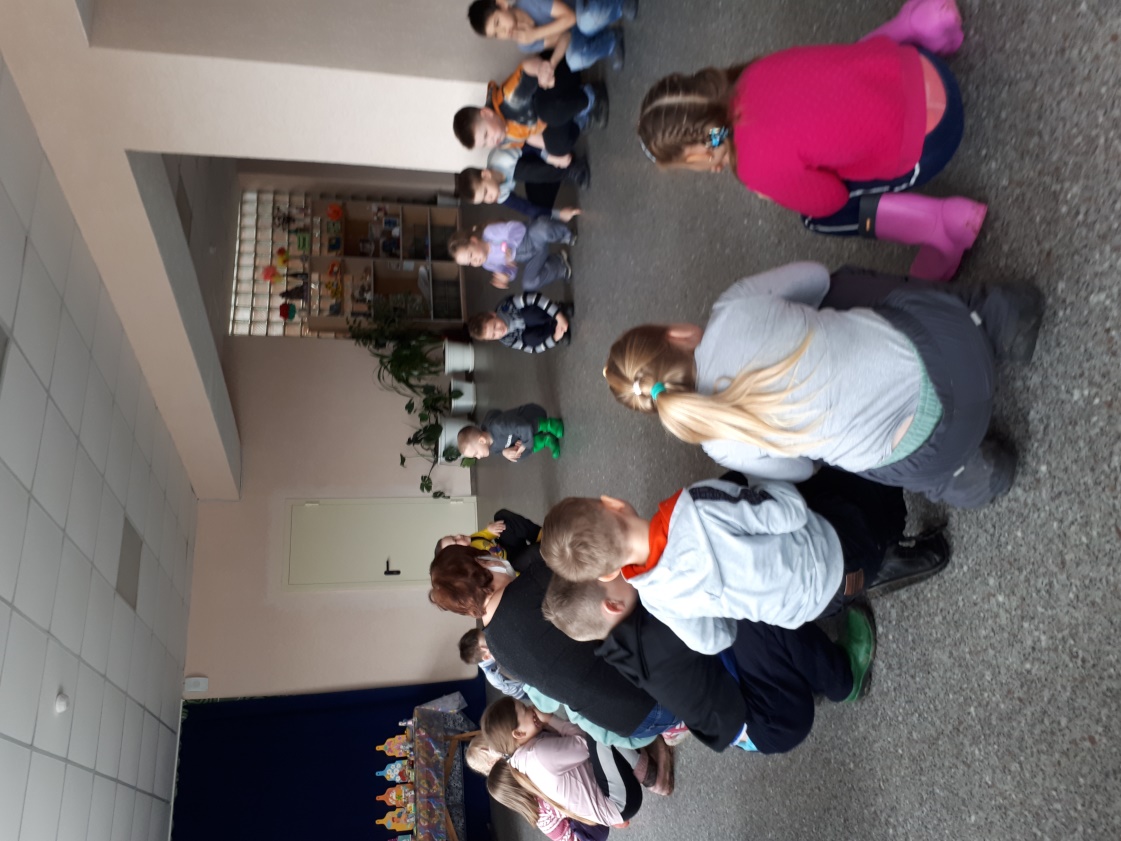 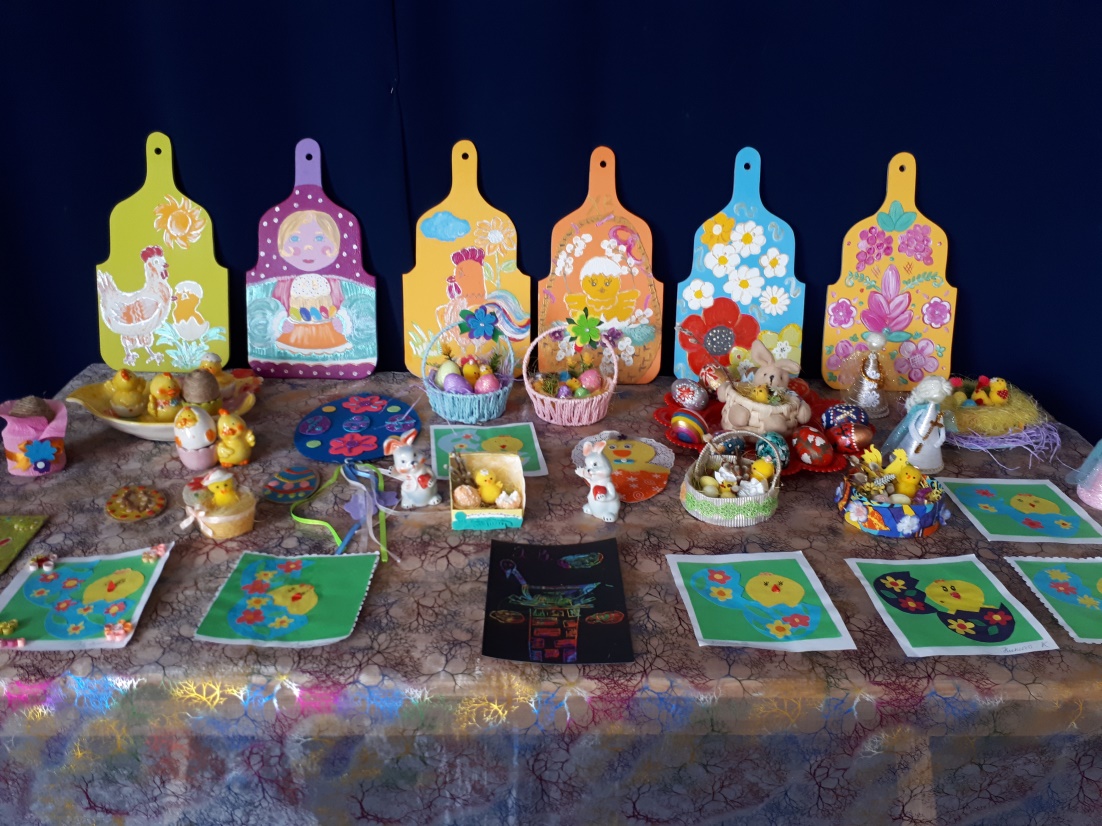 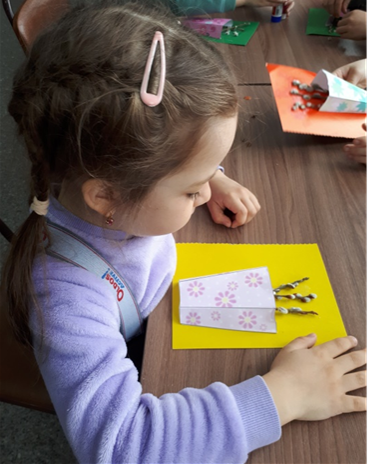 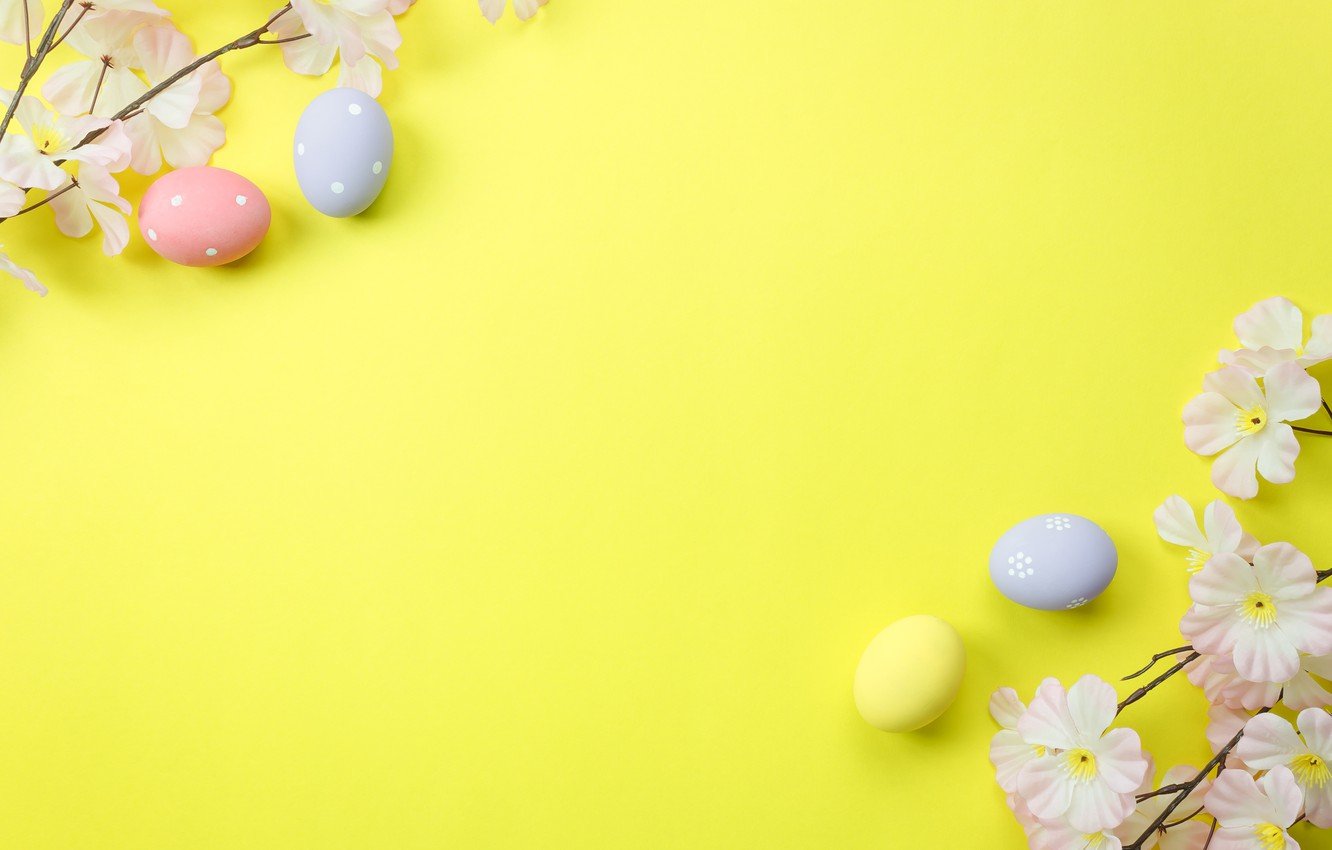 «Центр современной культурной среды ГО Богданович» Грязновский сельский Дом культуры 
Диплом участника
Участие Маши Третьяковой  в выставке «Пасхальный перезвон» в Центре детского  творчества «Креатив»в номинации ДПИ «Русская Пасха», семейка
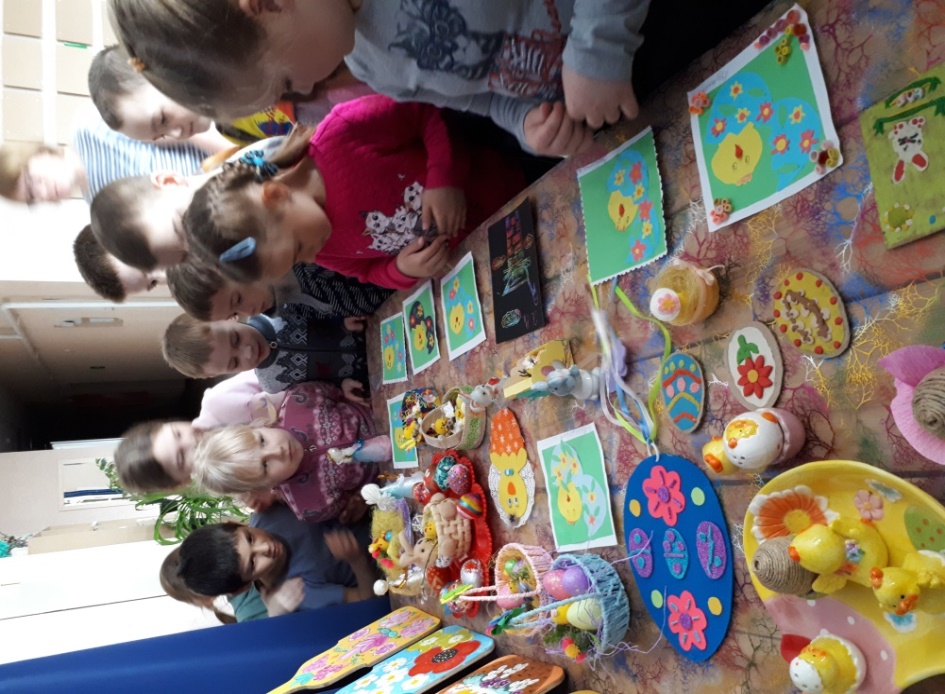 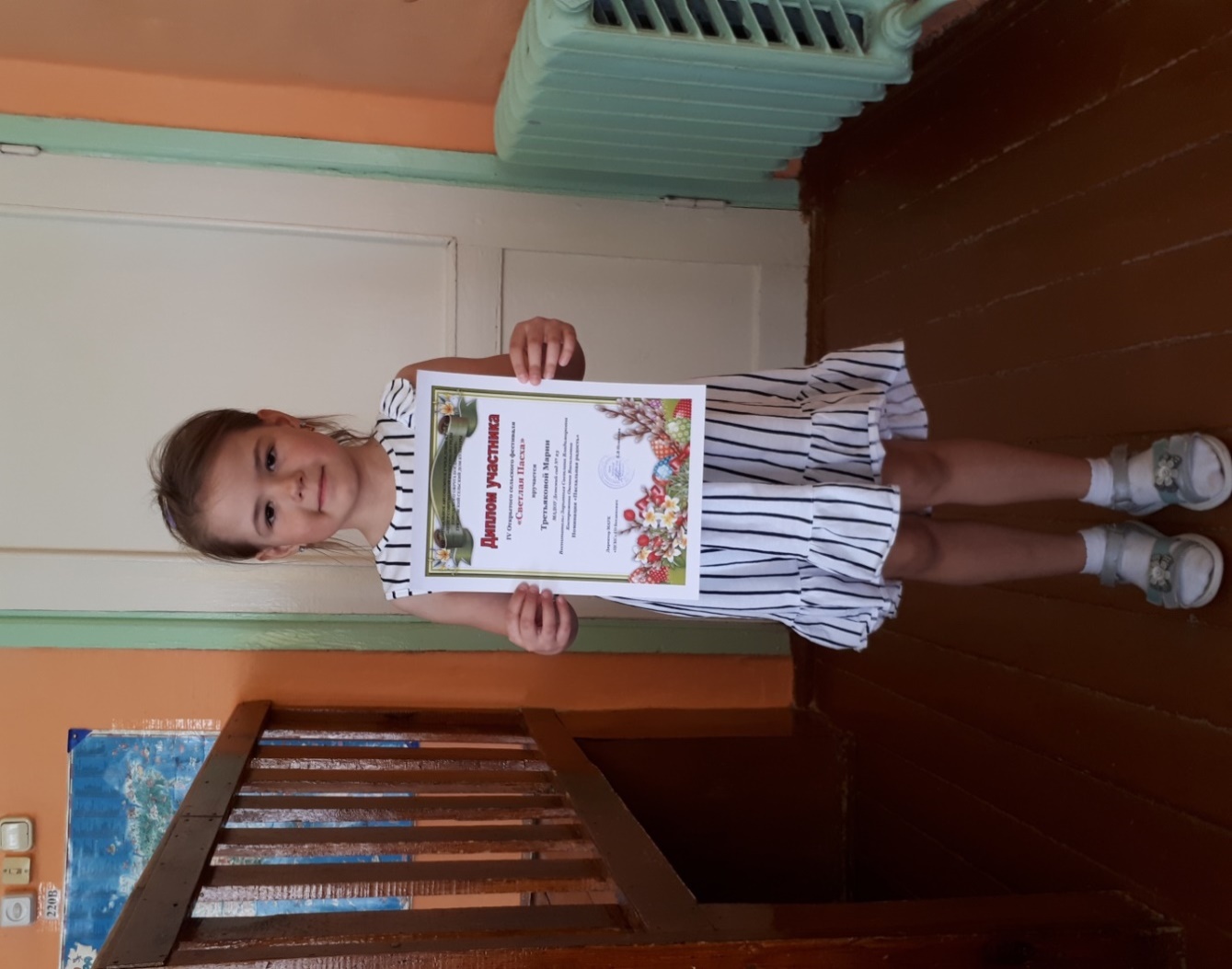 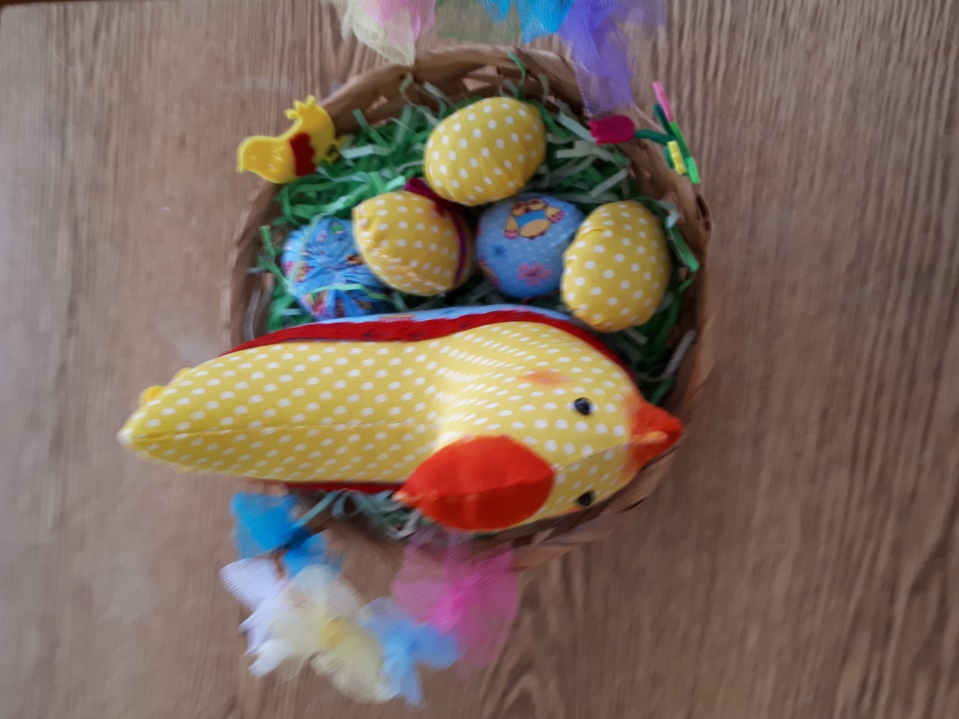 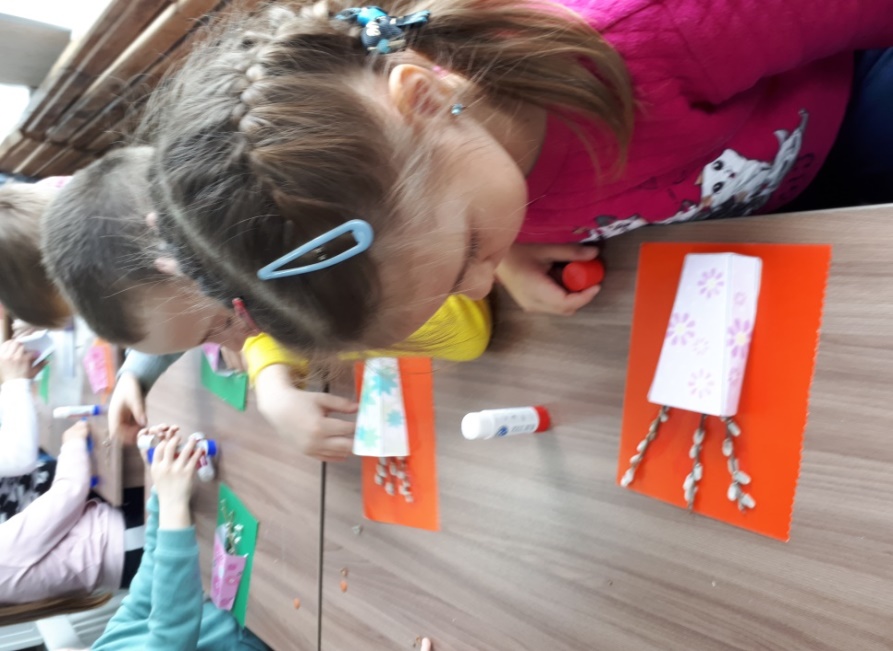 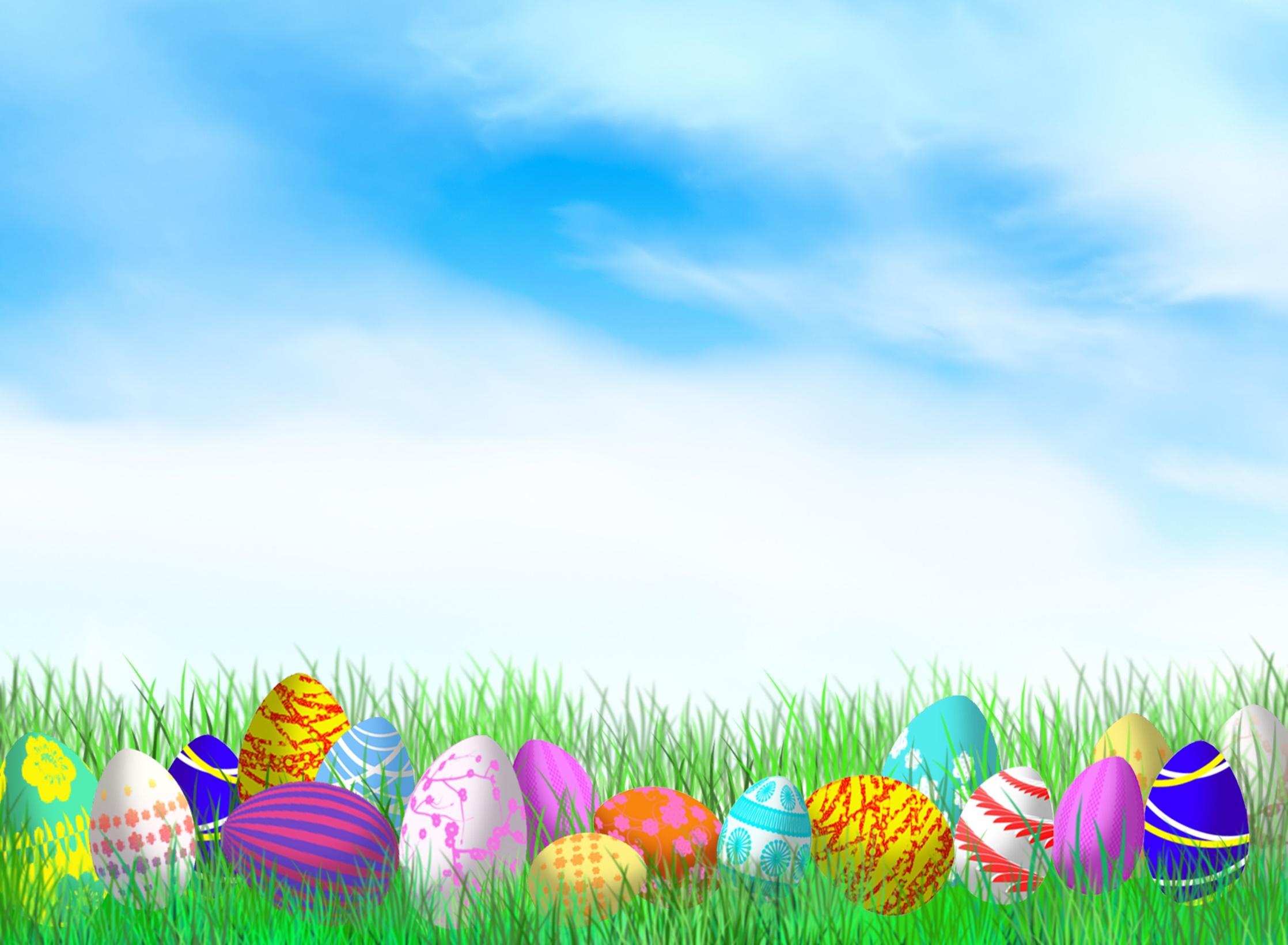 Участие в 4 открытом сельском фестивале «Светлая Пасха» в номинации «Пасхальная радость»
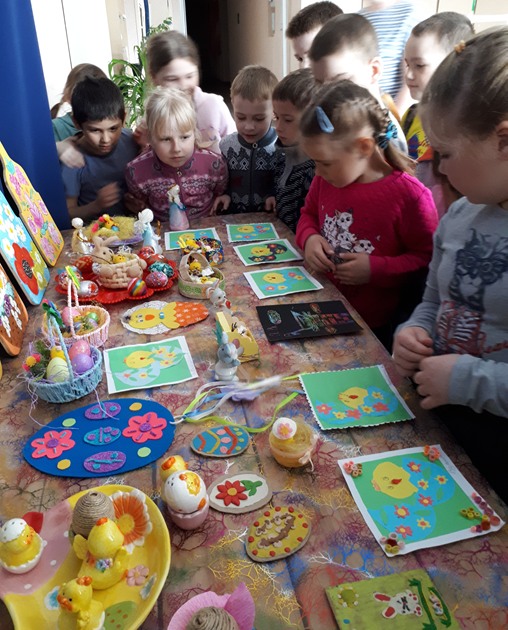 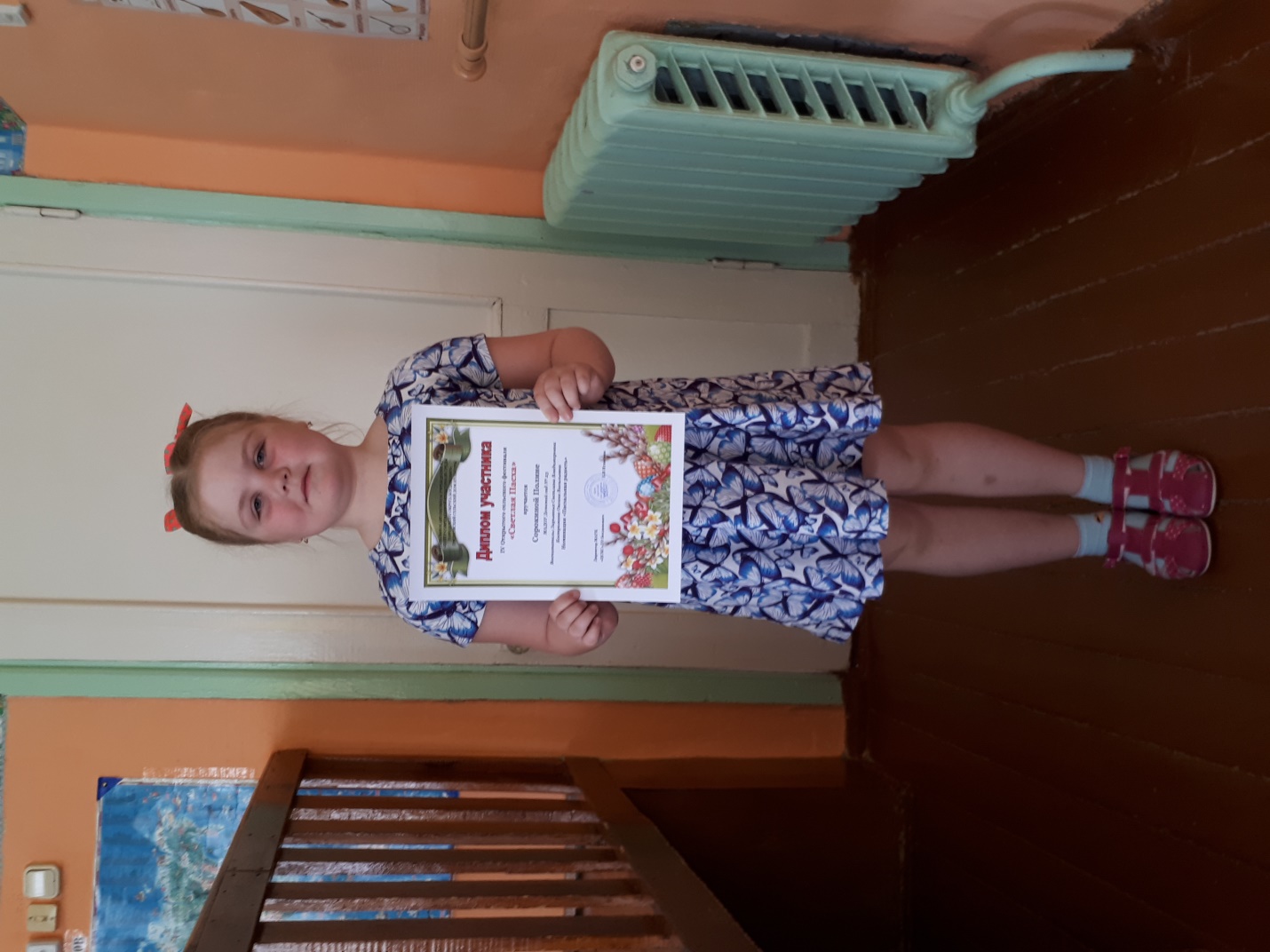 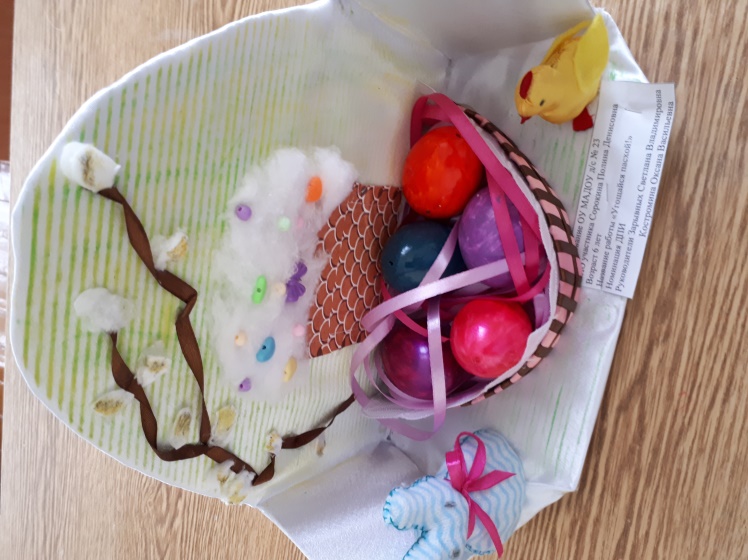 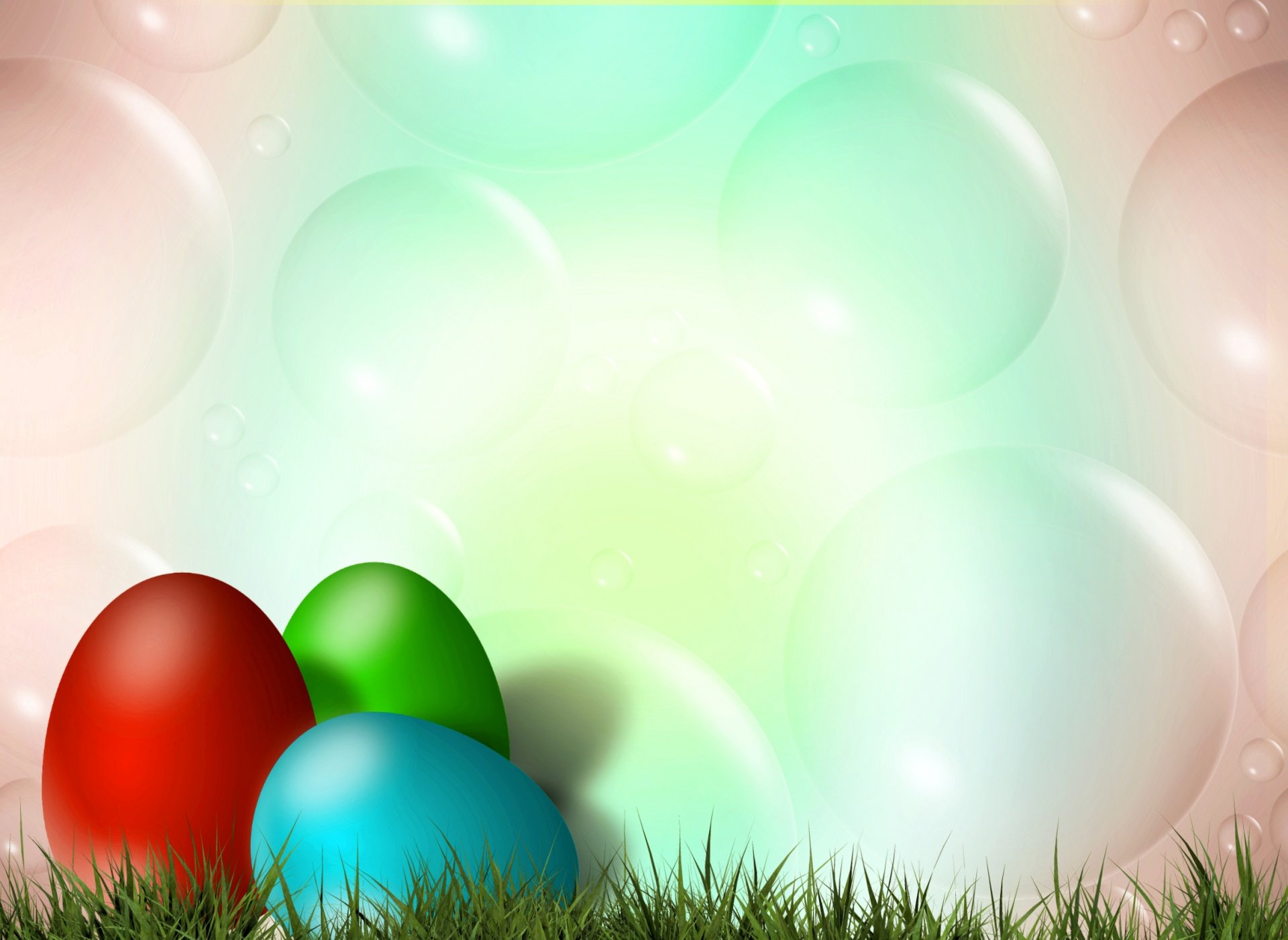 Участие Василисы Постник  в выставке «Пасхальный перезвон» в Центре детского  творчества «Креатив»Сертификат участника
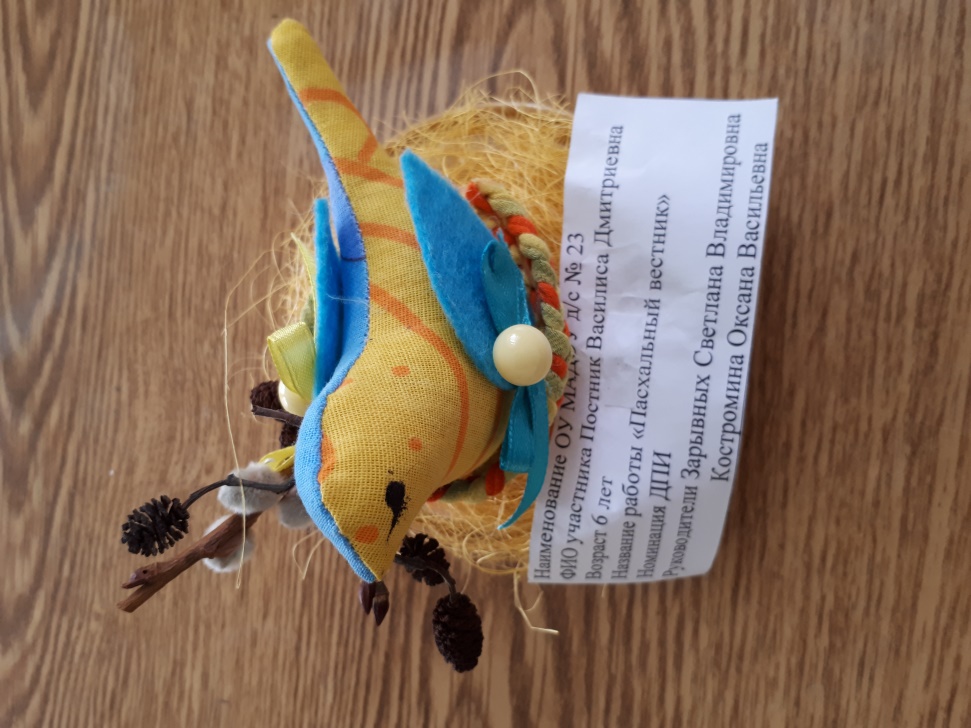 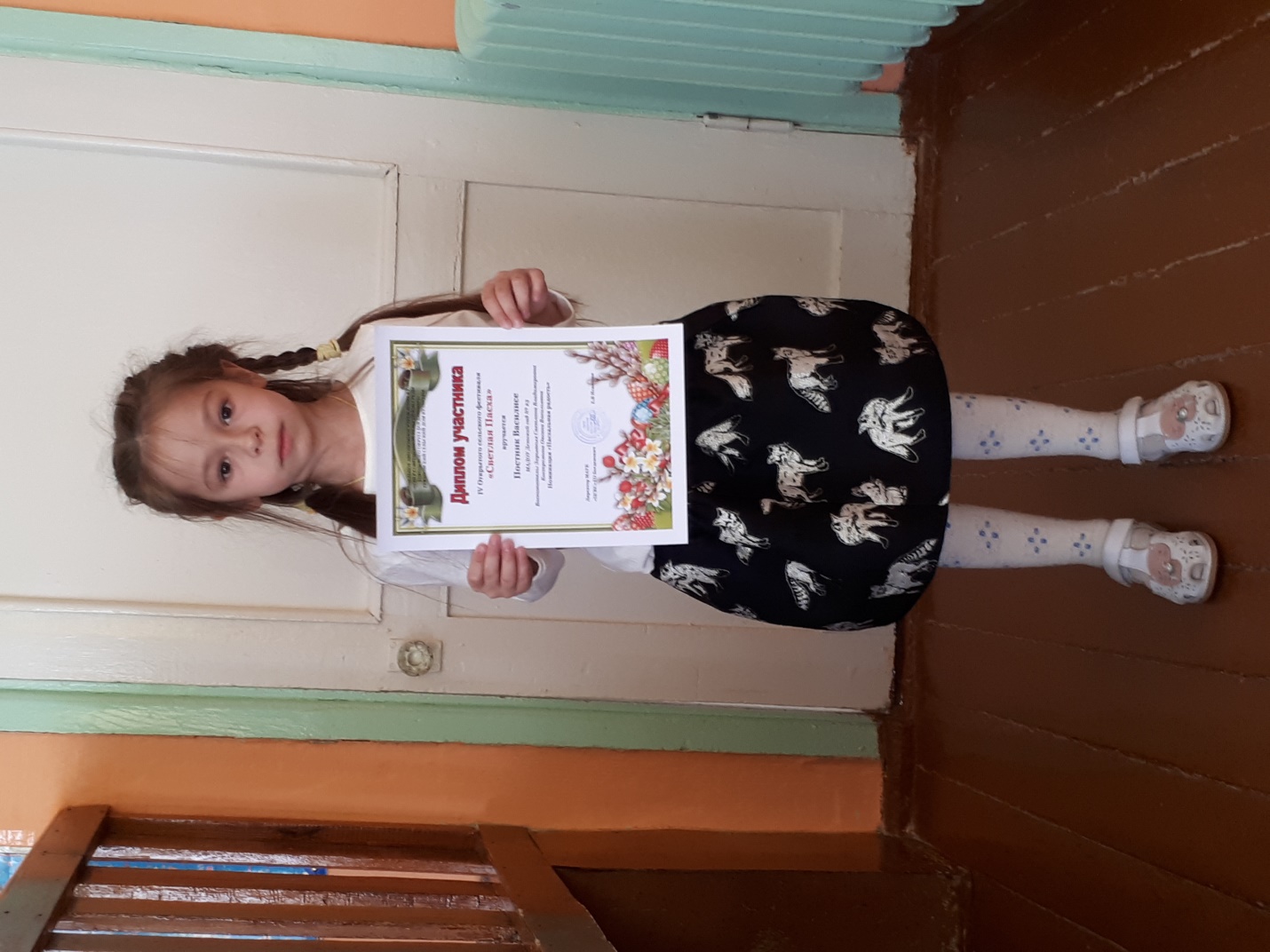 «Центр современной культурной среды ГО Богданович» Грязновский сельский Дом культуры 
Диплом участника
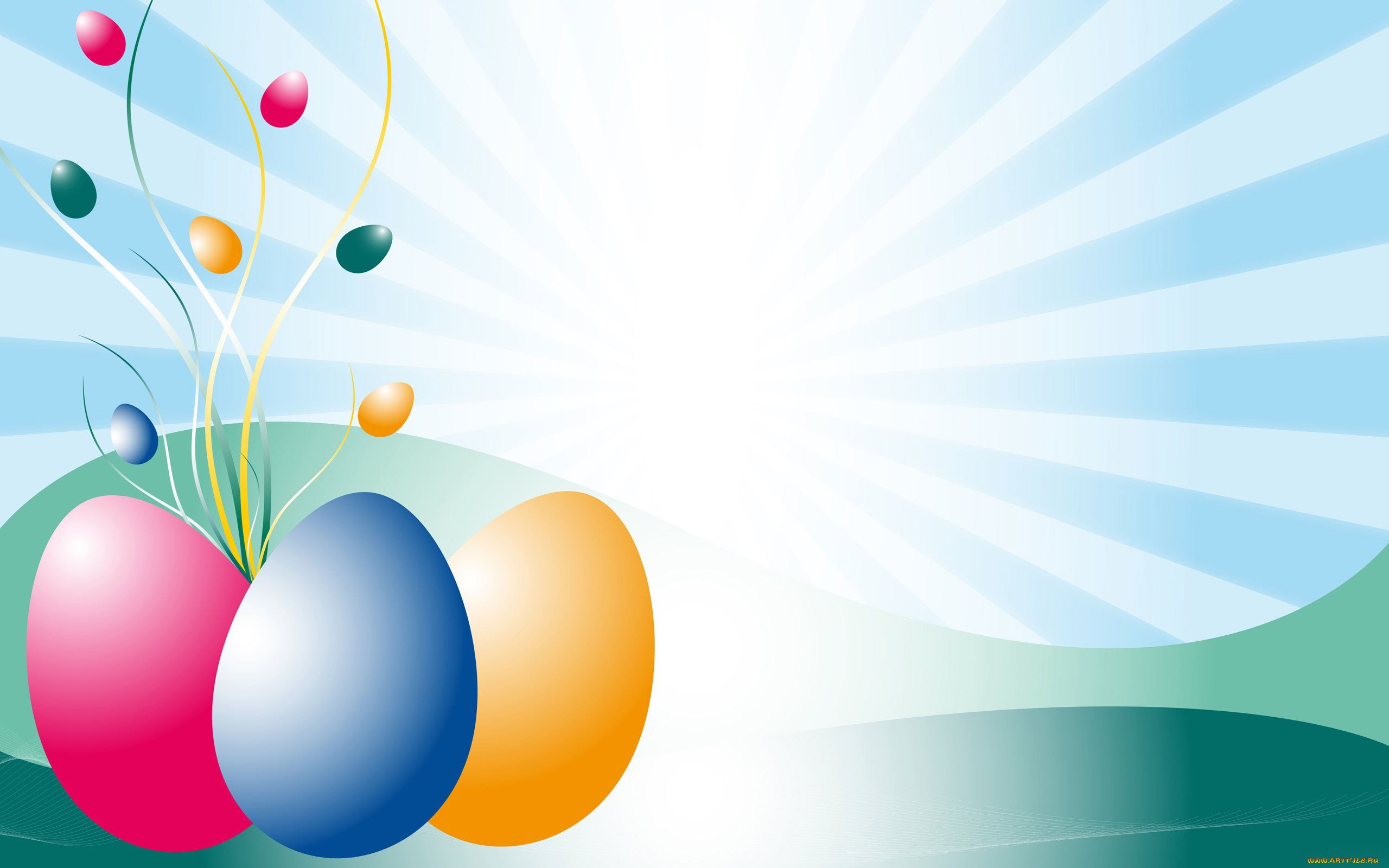 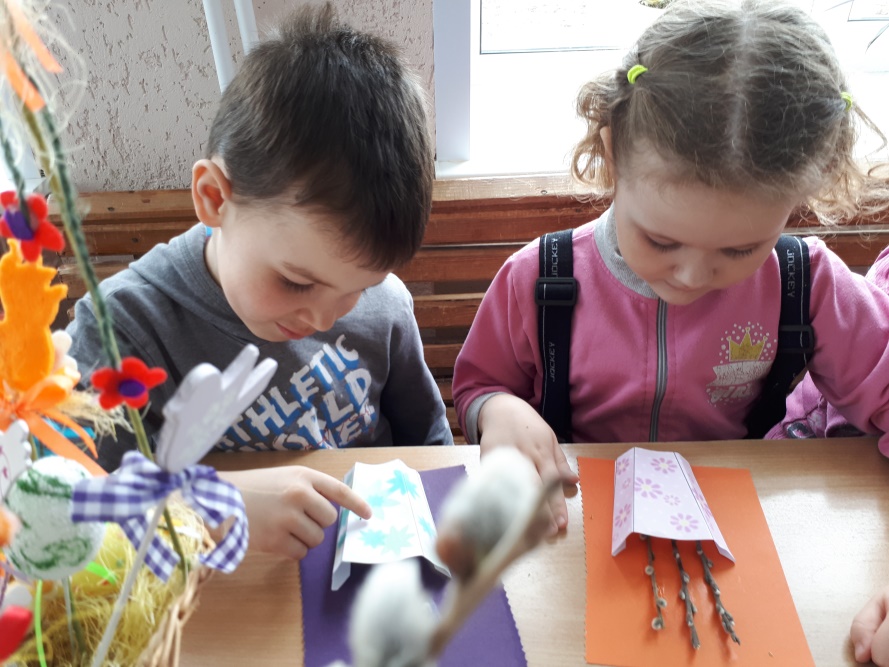 Участие Димы Измалкина в выставке «Пасхальный перезвон» в Центре детского  творчества «Креатив»Сертификат участника
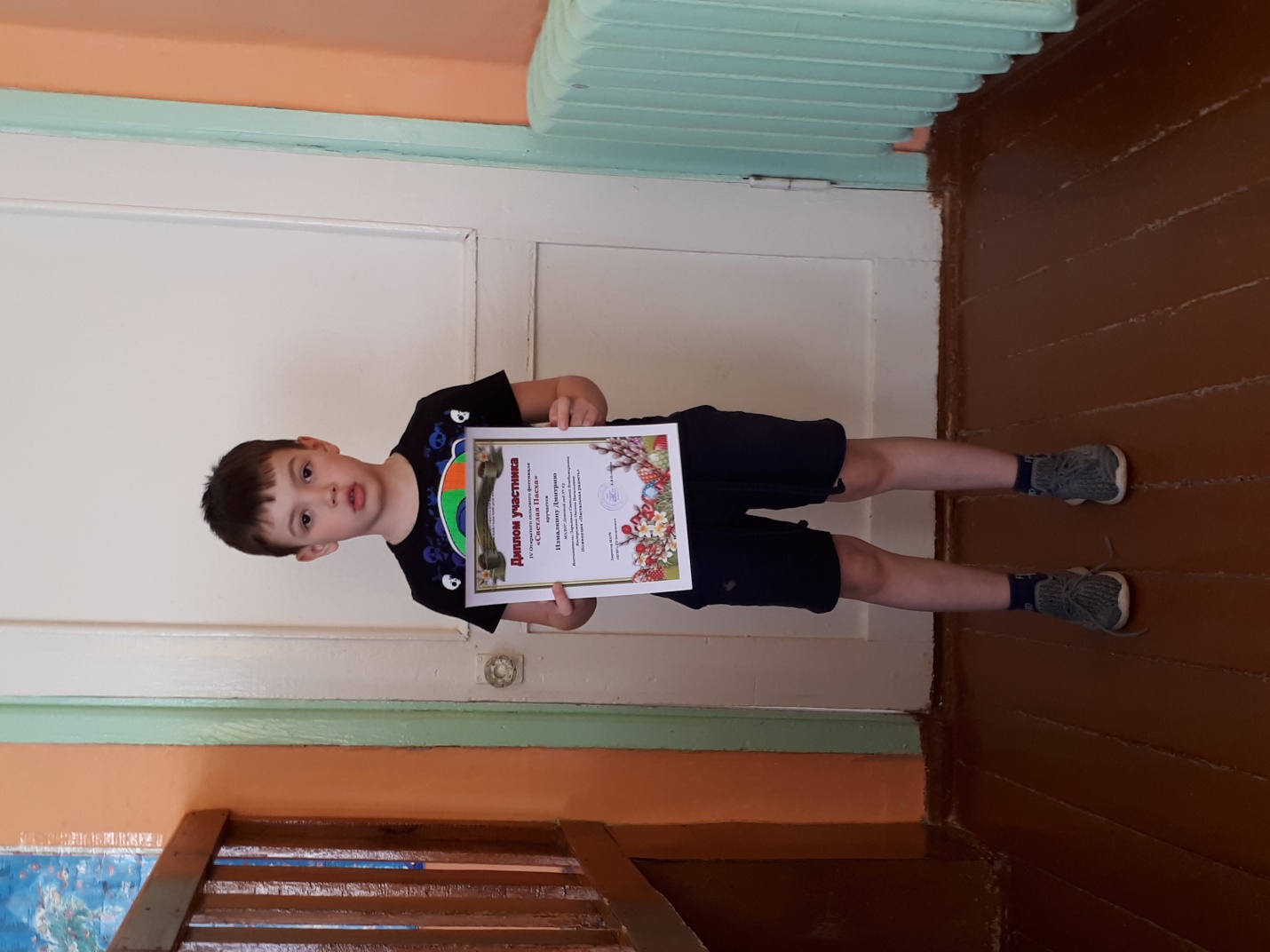 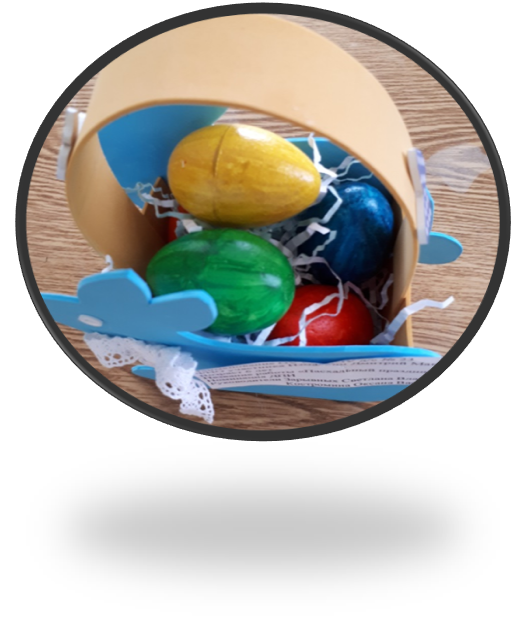 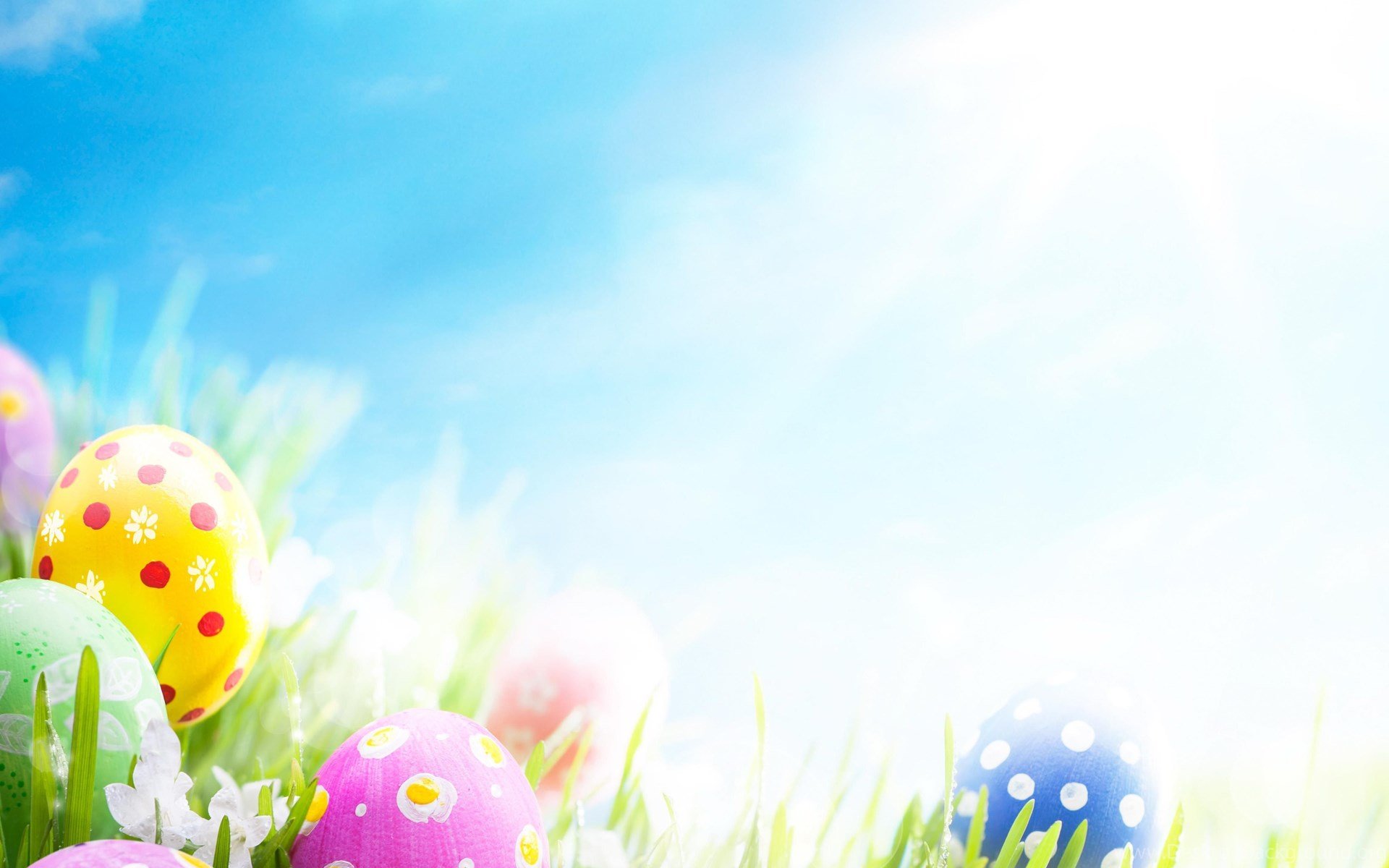 «Центр современной культурной среды ГО Богданович» Грязновский сельский Дом культуры Диплом участника
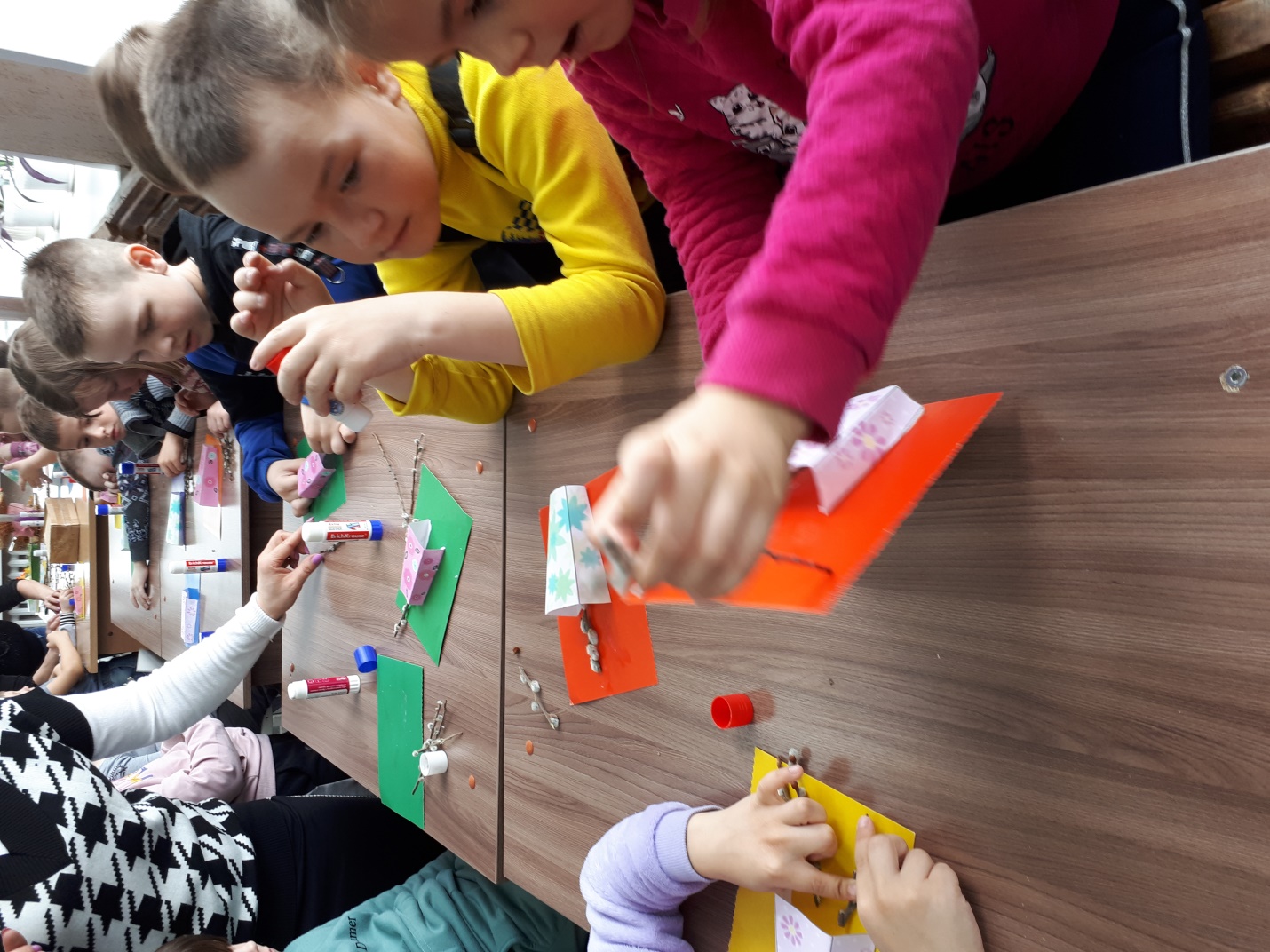 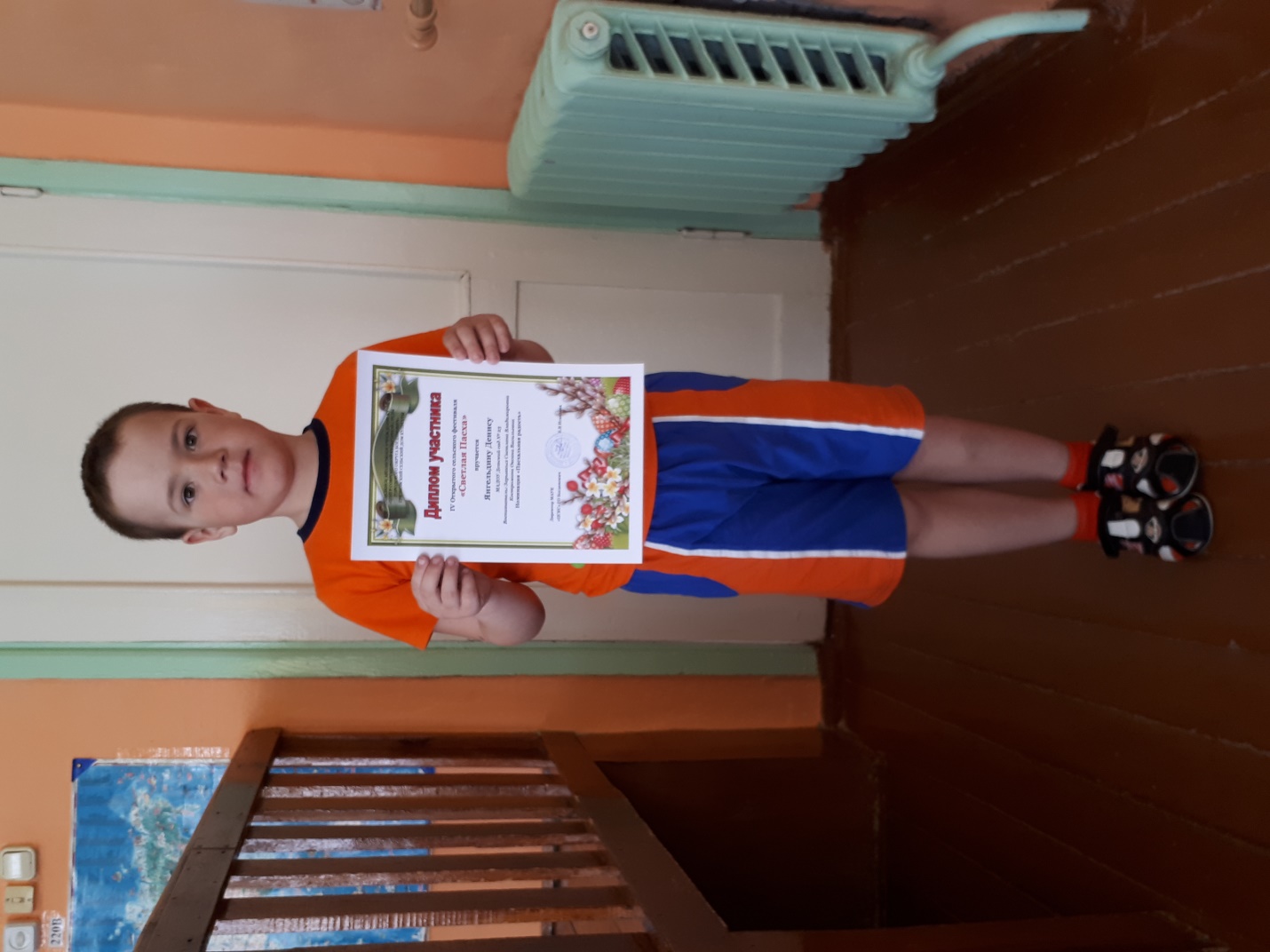